Navigating language, culture and internationalisation: (Re)Orientating English language education in JapanSociolinguistics Symposium 22 Language ideologies and practices in Asia: Exploring the global East-West dichotomy 29 June 2018
Dr Michiko Weinmann
School of Educationmichiko.weinmann@deakin.edu.au
     @MichikoWeinmann

Ryo Kanaizumi
PhD candidate (School of Education)rkanaiz@deakin.edu.au

Dr Ruth Arber
School of Education
ruth.arber@deakin.edu.au       @rutharb
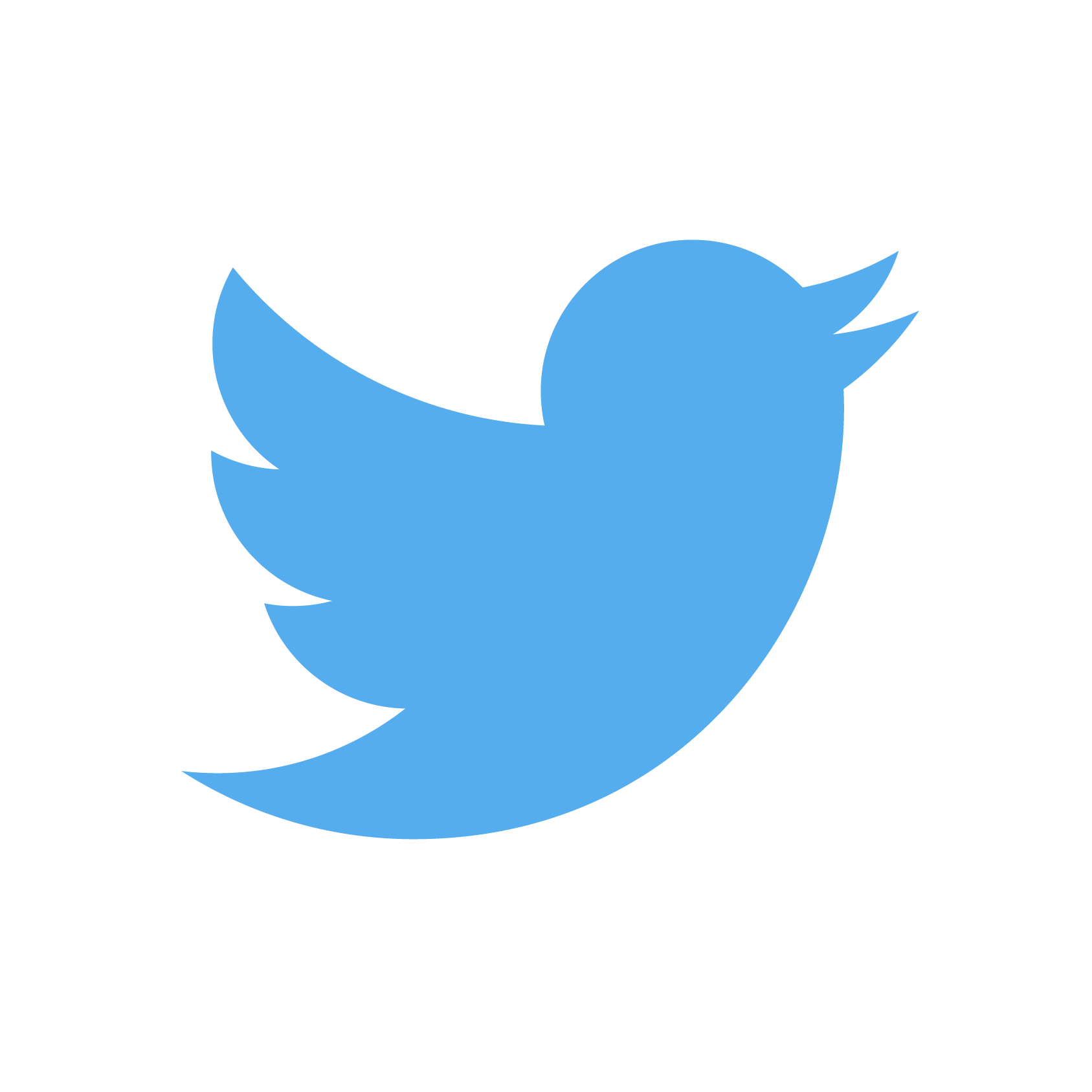 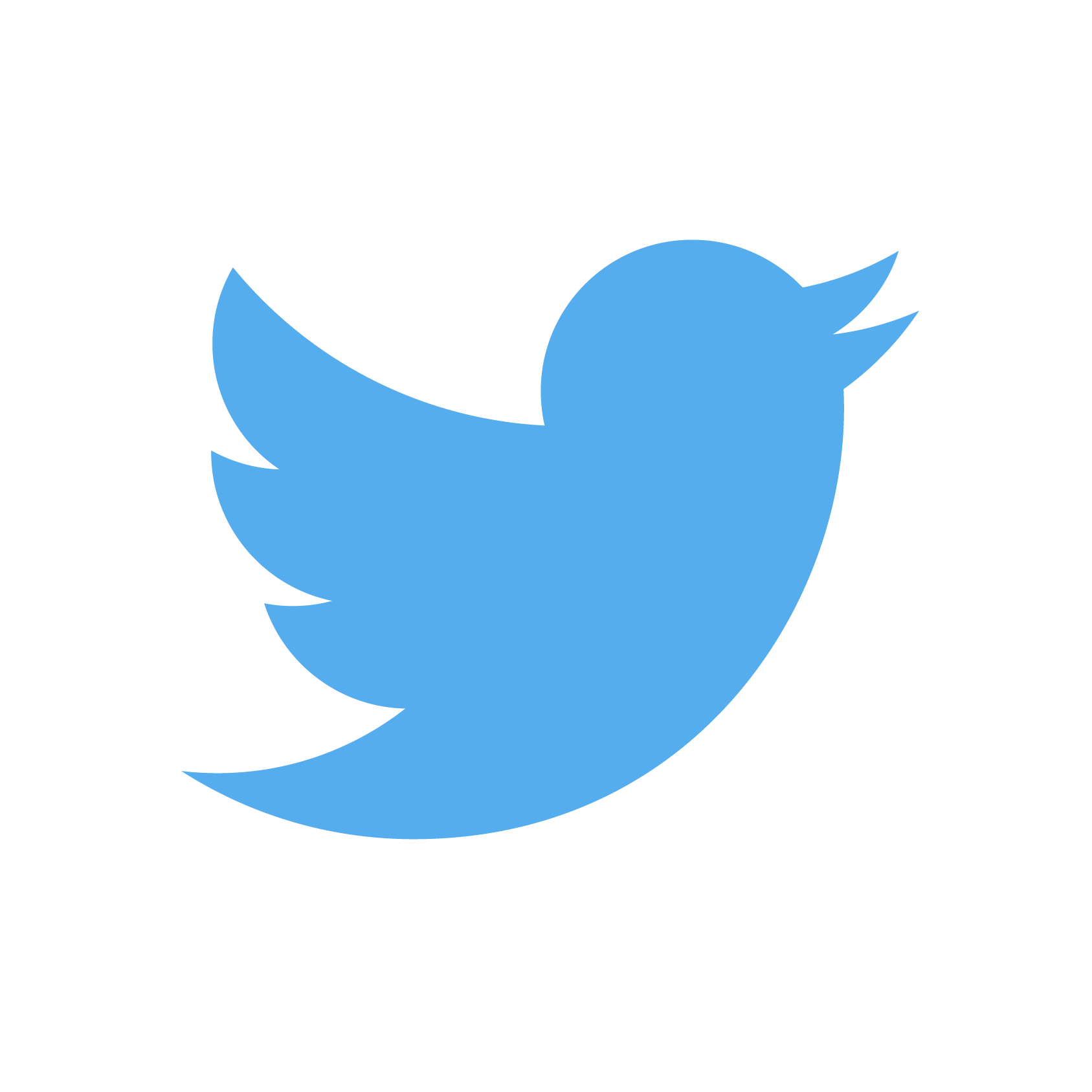 1 - 2
2 - 2
0 - 1
2
Deakin University CRICOS Provider Code: 00113B
FIFA Football World Cup 2018, Group H
Colombia – Japan

1 - 2
Japan – Senegal

2 - 2
Japan – Poland 

0 - 1
3
Deakin University CRICOS Provider Code: 00113B
‘Englishing’ in pre-2020 Olympic Japan (1)Upskilling English language teachers in Japan
“It is a heart,” 34-year-old Shigematsu said while trying to describe the shape of a necklace at her English conversation school in the city of Oita. “Heart-shaped,” corrected her teacher, a woman from Britain.




Native English speakers in demand as Japanese teachers hone their language skills for new curricula, Kyodo news, 13 March 2018. https://www.japantimes.co.jp/news/2018/03/13/national/native-english-speakers-demand-japanese-teachers-hone-language-skills-new-curricula/#.Wxd_JGfbnW0
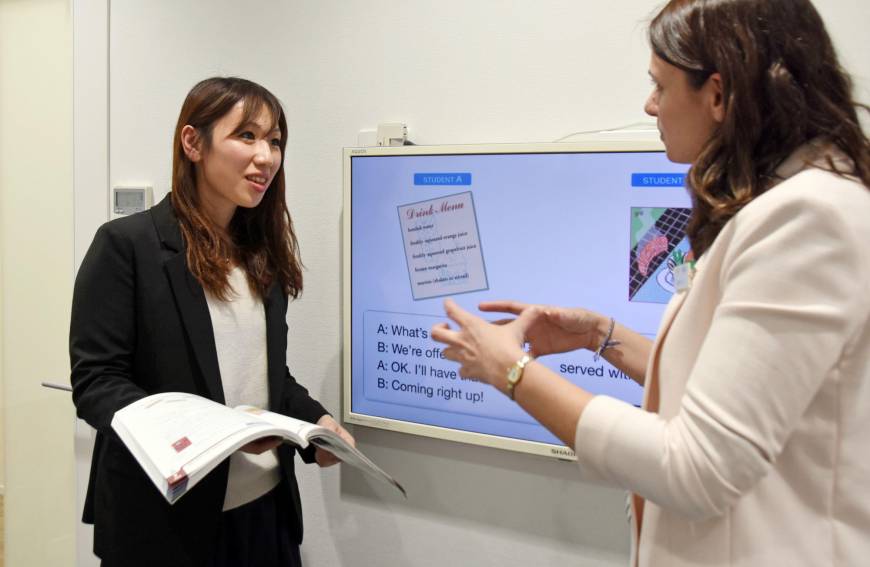 4
Deakin University CRICOS Provider Code: 00113B
‘Englishing’ in pre-2020 Olympic Japan (2)Students turn ‘Olympic’ with the help of Basil Fawlty
Japan is struggling to make sure it has enough proficient English speakers when it hosts the Tokyo Olympic and Paralympic Games in 2020. And the classic BBC comedy series Fawlty Towers is being deployed by some teachers in an attempt to give Japanese students an example of spoken English - rather than focusing on written language and grammar.
There are teachers trying a more imaginative approach to getting students to speak English - such as setting them comedies to watch for homework. Teachers in Fukuoka Prefecture have been using Fawlty Towers and Red Dwarf to get students used to hearing spoken English. It raises the prospect of a generation of Japanese students sounding like Basil, Sybil or even Manuel.
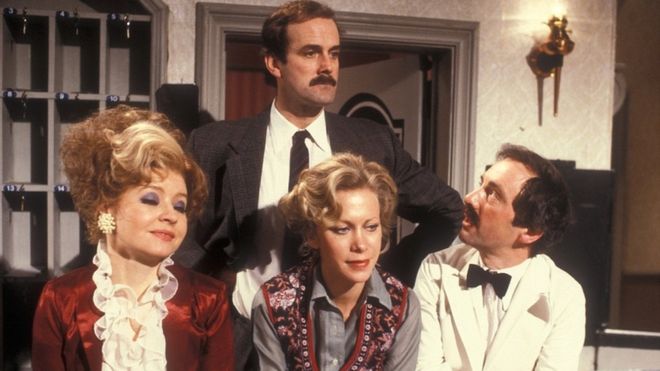 https://www.bbc.com/news/business-39410915
29 March 2017
5
Deakin University CRICOS Provider Code: 00113B
English language education in Japanese schools – Current educational directions and goals
The development of English language skills among Japanese people is strongly emphasised in the government’s overarching strategic plan entitled Strategies for Nurturing Global Human Resources [Translation: R.K.] which was released by the Gurobaru jinzai ikusei suishin kaigi (グローバル人材育成推進会議 2012) (Torikai 2018).

Recent education reform initiatives for schools included:

	(i) Release of the 2013  English Education Reform Plan 	corresponding to Globalization [グローバル化に対応した英	語教育改革実施計画] (Ministry of Education, Culture, Sports, 	Science and Technology (MEXT [文部科学省] 2013) and
	(ii) Revision of Course of Study [学習指導要領] for English. 
 
In particular, the development of English communication skills of Japanese school students is a priority in light of the forthcoming Olympic and Paralympic Games Tokyo 2020 [OPGT: 東京2020オリンピック・パラリンピック競技大会].
6
Deakin University CRICOS Provider Code: 00113B
Further initiatives - Tertiary education
University admission reforms are underway and to be fully implemented in 2020. These reforms also emphasise the development of English communication skills.

The current university entrance examination, the National Center Test for University Admissions [大学入学者選抜大学入試センター試験], will be renamed the University Entrance Common Test* [大学入学共通テスト] [*Translation: McCrostie 2017]. 

Universities will be able to admit applicants based on the results of either English tests in the new entrance examination or private English tests (McCrostie 2017), e.g. TOEIC (Test of English for International Communication), TOEFL (Test of English as a foreign language) and the Eiken (英検) proficiency test (Osaki 2017). 

These new English tests will incorporate assessment of applicant’s four language skills, i.e. reading, listening, writing and speaking, (previous entrance examination does not assess speaking).
7
Deakin University CRICOS Provider Code: 00113B
Further initiatives – Local government and business
The Tokyo Metropolitan Government [東京都庁] commissioned an English learning facility for school children in Tokyo, Tokyo Global Gateway (TGG; so-called ‘Eigo-mura’ [English Village]), to be opened in September 2018 (Tokyo Metropolitan Government 2017; Tokyo Metropolitan Board of Education [東京都教育庁] c. 2017). 

For students from elementary school to upper secondary school. 

Students will be able to learn practical English language skills through a range of programs in which they will ‘practice speaking English in daily life overseas, such as at airport, restaurants, and so on’ (Tokyo Metropolitan Board of Education c. 2017).

Public and private corporations in Japan and from overseas will participate in the project as partners and supporters.
8
Deakin University CRICOS Provider Code: 00113B
Unpacking recent English language education policy and curriculum- Responding to globalisation:
初等教育段階からグローバル化に対応した教育環境づくりを進めるため、小学校における英語教育の拡充強化、中・高等学校における英語教育の高度化など、小・中・高等学校を通じた英語教育全体の抜本的充実を図る。　2020年（平成32年）の東京オリンピック・パラリンピックを見据え、新たな英語教育が本格展開できるように、本計画に基づき体制整備等を含め2014年度から逐次改革を推進する。(MEXT 2013)
In order to promote the establishment of an educational environment which corresponds to globalisation from the elementary to lower/upper secondary education stage, MEXT is working to enhance English education substantially throughout elementary to lower/secondary school upon strengthening English education in elementary school in addition to further advancing English education in lower/upper secondary school. Timed with the 2020 Tokyo Olympics, in order for the full-scale development of new English education in Japan, MEXT will incrementally promote educational reform from FY2014 including constructing the necessary frameworks based on this plan. [Official English Translation] (MEXT c. 2014)
9
Deakin University CRICOS Provider Code: 00113B
Unpacking the Course of Study – New directions, rationale and objectives:Globalisation and internationalisation
グローバル化が進む中、国際社会に生きる日本人としての自覚を育むため、日本人としてのアイデンティティを育成するための教育の在り方について検討し、その成果を次期学習指導要領に反映させる。(MEXT 2013, p. 7)
In order to nurture a sense of a Japanese person living in international societies which have been globalised, educational contents for fostering (national) identity as a Japanese national are to be reviewed and the reviewed contents are to be incorporated in the upcoming Course of Study [Translation: R.K.].
10
Deakin University CRICOS Provider Code: 00113B
Unpacking the Course of Study – New directions, rationale and objectives:The development of Japanese identity
The development of Japanese identity among students and the dissemination of Japanese culture around the world are described in the Commentary on Course of Study for Lower Secondary School – Foreign Languages [translation R.K.] (MEXT 2017). 

MEXT (2017) suggests three key points about how to select teaching resources. The third point emphasises the importance of choosing appropriate resources for enhancing Japanese identity and the spirit of international cooperation among Japanese students (MEXT 2017, p. 100):

 	（ｳ） 広い視野から国際理解を深め，国際社会と向き合うことが求められてい	る我が国の一員としての自覚を高めるとともに，国際協調の精神を養うのに役	立つこと。(MEXT 2017, p. 100)
	(iii) (Teaching/learning resources should be) useful for enhancing students’ 	awareness of being a member of our nation who is required to develop 	intercultural understanding from a wide perspective and cooperate with 	international societies and for developing the spirit of international 	cooperation among students [Translation: R.K.].
11
Deakin University CRICOS Provider Code: 00113B
Unpacking the Course of Study – New directions, rationale and objectives:The development of communication skills
Every Japanese student is required to develop communication skills in foreign languages for responding to the rapid growth of globalisation as it is expected that Japanese people might come up with situations where foreign language communication skills are required:
 中央教育審議会答申では，グローバル化が急速に進展する中で，外国語によるコミュニケーション能力は，これまでのように一部の業種や職種だけでなく，生涯にわたる様々な場面で必要とされることを想定し，その能力の向上を課題として掲げている。(MEXT 2017, p. 10)
The report of the Central Council on Education (in MEXT) includes the development of foreign language communication skills of every Japanese student as an agenda with consideration of that in rapidly advancing globalisation, foreign language communication skills will be required not only in certain types of industries and jobs like so far but also in various situations throughout their life [Translation: R.K.].
12
Deakin University CRICOS Provider Code: 00113B
Unpacking the Course of Study – New directions, rationale and objectives:Sharing Japanese culture and identity through English
そこで，外国の文化や考え方などについて受け身的に学ぶだけでなく，日本の文化や日本人の考え方を積極的に外国の人々に知らせるという観点から，ふさわしい題材の選択が必要になってくる。(MEXT 2017, p. 10)
Therefore, it is necessary to select appropriate resources with the objective of proactively letting foreigners know about Japanese culture and Japanese ways of thinking rather than just learning about foreign culture and foreign ways of thinking in a passive manner [Translation: R.K.].
13
Deakin University CRICOS Provider Code: 00113B
Observations
There is a complex interplay of the key goals of the development of global citizens, communicative English language proficiency, and the development of knowledge, understanding and skills to navigate Japanese and foreign identities:
Three key elements for ‘global human resources’
‘language skills and communication competence’ [語学力・コミュニケーション能力]. 
‘independence; activeness/positiveness; a spirit for taking on new challenges; cooperativeness; flexibility; a sense of responsibility; and a sense of mission’ [主体性・積極性、チャレンジ精神、協調性・柔軟性、責任感・使命感]. 
‘understanding of different culture(s) and identity as a Japanese national’ [異文化に対する理解と日本人としてのアイデンティティー] 

(Gurobaru jinzai ikusei suishin kaigi 2012, p. 8) [Translation: R. K.]
14
Deakin University CRICOS Provider Code: 00113B
Observations cont.
There is a contradiction in the perceived crisis of communicative English language competency in Japan, and some of the proposed assessment strategies which are rather narrow:
E.g., the levels of language skills and communication competences are categorised in five far too simplistic and very ambiguous different levels (Gurobaru jinzai ikusei suishin kaigi 2012, p. 8):

① 海外旅行会話レベル The level for overseas travel conversation
② 日常生活会話レベル The level for daily conversation
③ 業務上の文書・会話レベル The level for business documents and conversation
④ 二者間折衝・交渉レベル The level for negotiation between two people
⑤ 多数者間折衝・交渉レベル  The level for negotiation among more than two people 

[Translation: R.K.]
15
Deakin University CRICOS Provider Code: 00113B
The discourses of nihonjinron (日本人論) and kokusaika (国際化: ‘internationalization’)
The current policy and curriculum documents and advisory reports suggest a framing in the continued tradition of well-established discourses in regards to the context of English language education in Japan:
Discourses of nihonjinron (日本人論) and kokusaika (国際化: ‘internationalization’)
Nihonjinron (日本人論) is translated by academics such as ‘the question of the Japanese people’ (Liddicoat 2007, p. 34) and ‘theories on the Japanese’ (Kubota 1998, p. 300). 
‘foreign language’ is ‘English’;
the model for ‘English’ should be standard North American or British varieties;
learning English leads to ‘international/ intercultural understanding’; and
national identity is fostered through learning English (Kubota 2002, p. 19).
‘blends Westernization with nationalism, failing to promote cosmopolitan pluralism’ (Kubota 2002, p. 14).
16
Deakin University CRICOS Provider Code: 00113B
Common problematisations of English language education in Japan to date
Textbook, grammar-translation approach continues to be prominent in English language classrooms in schools;

Communication ability is not a prioritised as a learning outcome; change is overdue;

The communicative skills of English teachers from Japan is lacking;

English language learning often serves mainly instrumentalist goals such as passing the university entrance examination;

Japanese society and culture continues to be regarded as and to regard itself as a ‘homogenous country’ of limited linguistic and cultural diversity and few opportunities for communicating and  interacting in English (Aspinall 2013).
17
Deakin University CRICOS Provider Code: 00113B
Conclusions and next steps
There is a need to re-examine these well-established discourses and deficit perceptions of English language proficiency provision in Japan in light of the most recent educational innovations and programs.
There is a need to capture the perceptions and experiences of teachers of English and other subject areas, teacher educators and curriculum and professional association leaders to gain more comprehensive insights into how these policies and curriculum are understood and implemented. 
Both the globalisation/identity and deficient English language discourses are framed within particular nationalist and binary notions of language, culture, geography and identity, which calls for a far-reaching re-thinking and re-theorisation.
18
Deakin University CRICOS Provider Code: 00113B
References
Aspinall, RW 2013, International Education Policy in Japan in an Age of Globalisation and Risk, Brill NV, Leiden.
Gurobaru jinzai ikusei sushin kaigi [グローバル人材育成推進会議] 2012, グローバル人材育成戦略(グローバル人材育成推進会議　審議まとめ) [Strategies for Nurturing Global Human Resources], Prime Minister of Japan and His Cabinet (首相官邸), retrieved 18 June 2018, <https://www.kantei.go.jp/jp/singi/global/1206011matome.pdf>.
Kubota, R 1998, ‘Ideologies of English in Japan’, World Englishes, Vol. 17, No. 3, pp. 295-306.
Kubota, R 2002, ‘1 The impact of globalization on language teaching in Japan’, in D Block & D Cameron (eds), Globalization and Language Teaching, Routledge, London & New York, pp. 13-28, retrieved 25 July 2017, ProQuest Ebook Central.
Liddicoat, AJ 2007, ‘Internationalising Japan: Nihonjinron and the intercultural in Japanese language-in-education policy’, Journal of Multicultural Discourses, Vol.2, No.1, pp.32-46.
McCrostie, J 2017, ‘Spoken English tests among entrance exam reforms Japan’s students will face in 2020’, Japan Times, 5 July, retrieved 28 July 2017, < http://www.japantimes.co.jp/community/2017/07/05/issues/spoken-english-tests-among-entrance-exam-reforms-japans-students-will-face-2020/#.WXN84YjyjIV>.
Ministry of Education, Culture, Sports, Science and Technology [文部科学省] 2013, グローバル化に対応した英語教育改革実施計画 [English Education Reform Plan corresponding to Globalization], Ministry of Education, Culture, Sports, Science and Technology [文部科学省], retrieved 28 July 2017, < http://www.mext.go.jp/b_menu/houdou/25/12/__icsFiles/afieldfile/2013/12/17/1342458_01_1.pdf>.
Ministry of Education, Culture, Sports, Science and Technology [文部科学省] c. 2014, English Education Reform Plan corresponding to Globalization, Ministry of Education, Culture, Sports, Science and Technology [文部科学省], retrieved 19 September 2017, < http://www.mext.go.jp/en/news/topics/detail/__icsFiles/afieldfile/2014/01/23/1343591_1.pdf>.
Ministry of Education, Culture, Sports, Science and Technology [文部科学省] 2017, 中学校学習指導要領解説 外国語編 [Commentary on Course of Study for Lower Secondary Schools - Foreign Languages], Ministry of Education, Culture, Sports, Science and Technology [文部科学省], retrieved 7 June 2018, <http://www.mext.go.jp/component/a_menu/education/micro_detail/__icsFiles/afieldfile/2018/05/07/1387018_10_1.pdf>.
Osaki, T 2017, Education ministry panel approves private-sector English testing for university entrance, Japan Times, 11 July, retrieved 13 September 2017, < https://www.japantimes.co.jp/news/2017/07/11/national/education-ministry-panel-approves-private-sector-english-testing-university-entrance/#.WbiGaz4jGUl>.
Tokyo Metropolitan Board of Education [東京都教育庁] c. 2017, Tokyo Global Gateway, Tokyo Metropolitan Board of Education [東京都教育庁], retrieved 11 October 2017, < http://tokyo-portal-edu.com/evillage_en.html>.
Tokyo Metropolitan Government [東京都庁] 2017, TOKYO GLOBAL GATEWAY の概要について [Brief summary about TOKYO GLOBAL GATEWAY], Tokyo Metropolitan Government [東京都庁], retrieved 28 July 2017 < http://www.metro.tokyo.jp/tosei/hodohappyo/press/2017/03/23/documents/13_01.pdf>.
Torikai, K 2018, 日本人と英語（1）：慢性的英語教育改革が招いた危機 [Japanese People and English Language (1): Crises Caused by the Chronic English Language Education Reforms], Nippon Communications Foundation, retrieved 22 June 2018, <https://www.nippon.com/ja/currents/d00412/?pnum=1>.
Deakin University CRICOS Provider Code: 00113B
Acknowledgements

A big thank you to Jinhyun Cho, Alex Grey, Loy Lising and Xiaoxiao Chen for pulling this symposium together.
Thank you to our Discussant, Prof Elana Shohamy.
20
Deakin University CRICOS Provider Code: 00113B